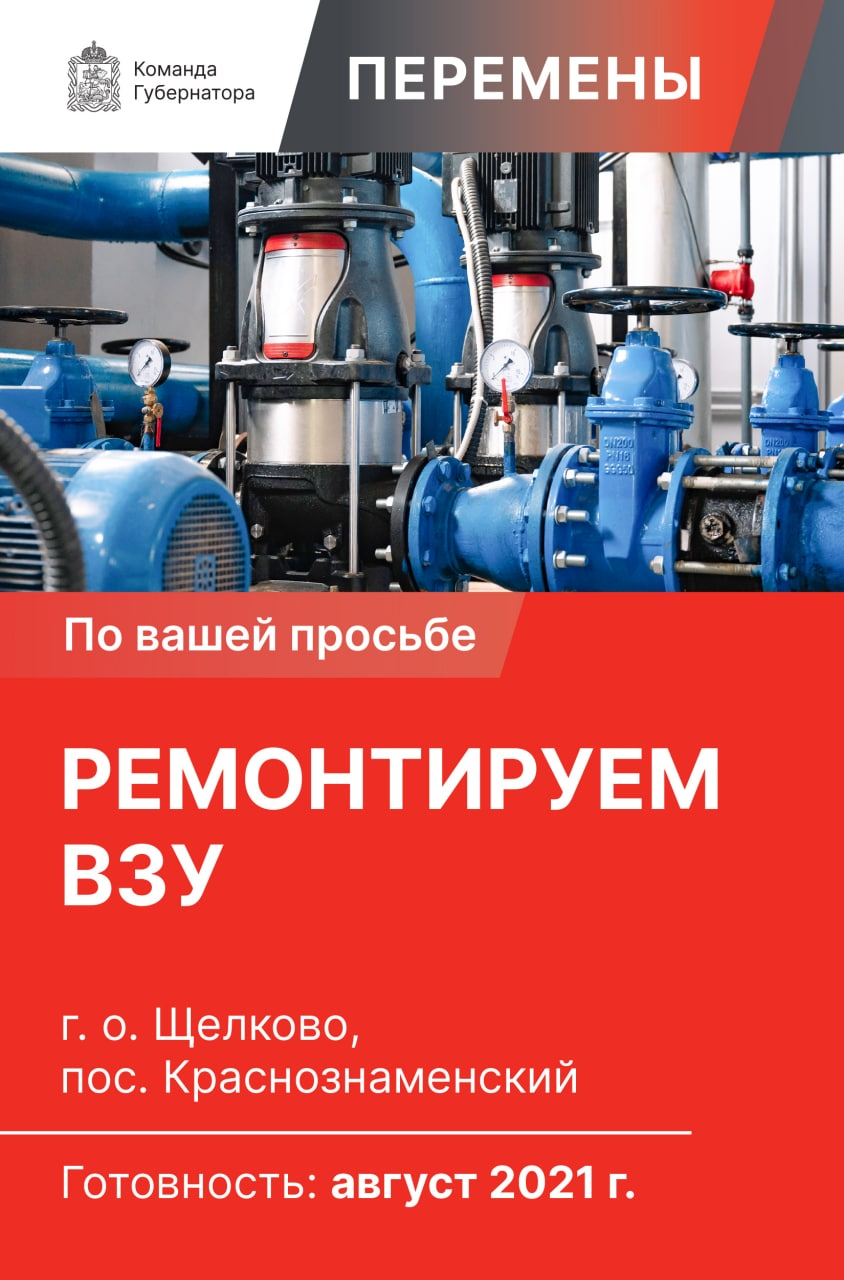 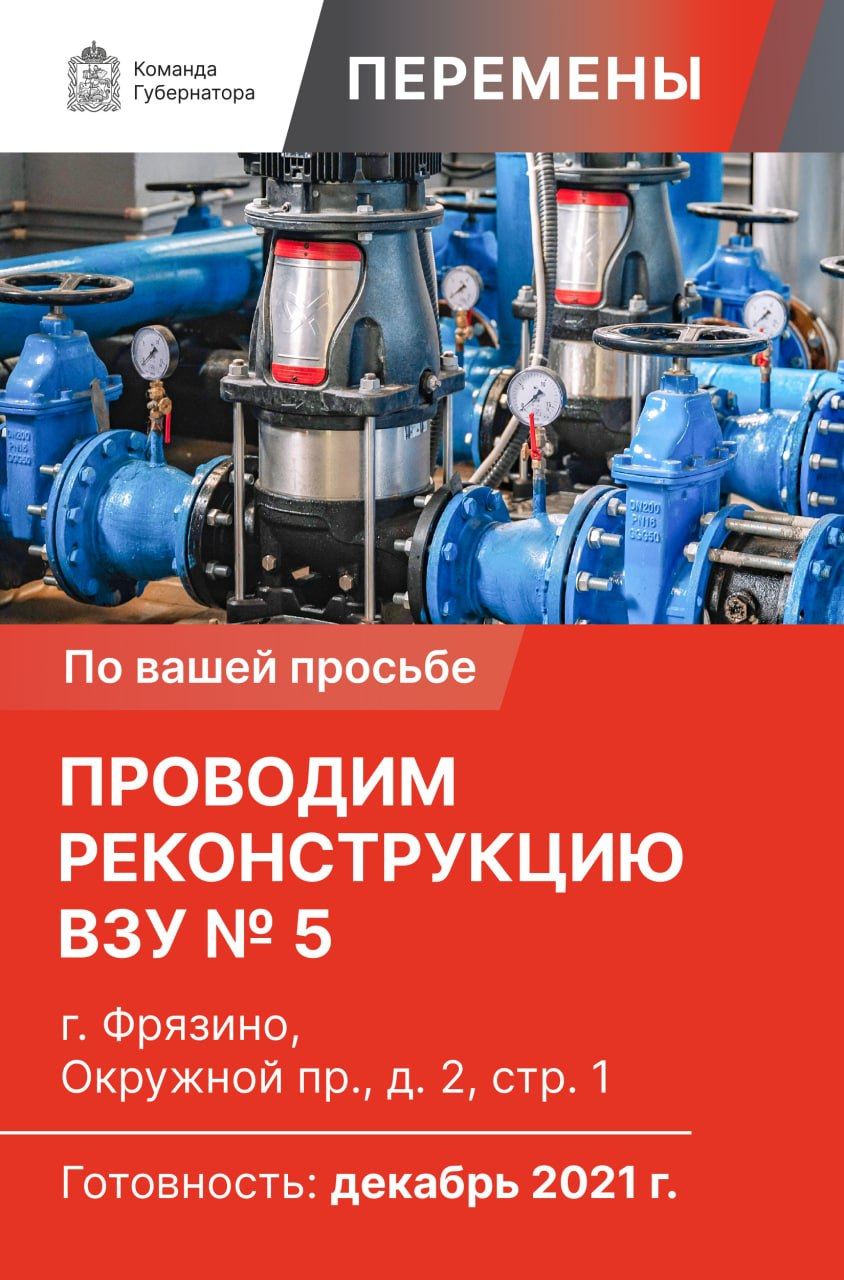 КАК ПОЛУЧИТЬ ТЕХУСЛОВИЯ И ЗАКЛЮЧИТЬ ДОГОВОР ПОДКЛЮЧЕНИЯ К ИНЖЕНЕРНЫМ СЕТЯМ ?
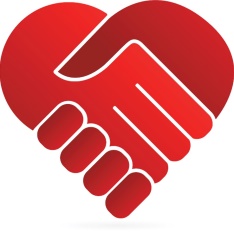 ПОМОЩЬ
БИЗНЕСУ!
ПАМЯТКА ПОДАЧИ ЕДИНОЙ ЭЛЕКТРОННОЙ ЗАЯВКИ НА ВЫДАЧУ ТЕХНИЧЕСКИХ УСЛОВИЙ, ДОГОВОРОВ О ПОДКЛЮЧЕНИИ ОБЪЕКТОВ КАПИТАЛЬНОГО СТРОИТЕЛЬСТВА К СЕТЯМ ИНЖЕНЕРНО-ТЕХНИЧЕСКОГО ОБЕСПЕЧЕНИЯ МОСКОВСКОЙ ОБЛАСТИ
ВЫБЕРИТЕ НУЖНЫЙ ДОКУМЕНТ
(ТУ, Договор или Акт ТП)
ШАГ 2. 
ВЫБЕРИТЕ НУЖНЫЙ РЕСУРС 
(или несколько)
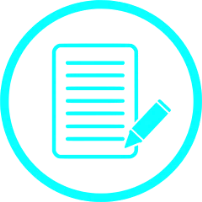 ШАГ 3. ЗАПОЛНИТЕ  ЭЛЕКТРОННУЮ ФОРМУ ЗАЯВКИ
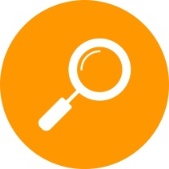 ШАГ 1. 
ЗАЙДИТЕ В ЛИЧНЫЙ КАБИНЕТ РПГУ WWW.USLUGI.MOSREG.RU
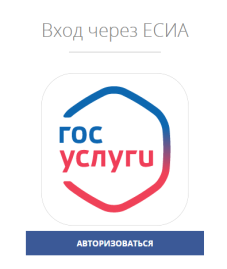 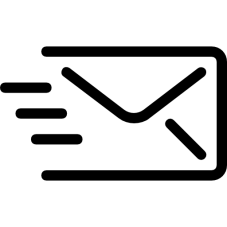 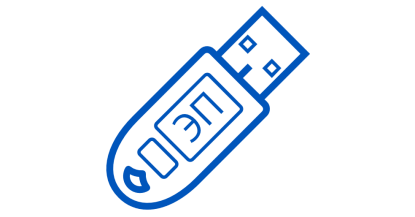 ШАГ 4. 
ОТПРАВЬТЕ  ЗАЯВКУ НА ИСПОЛНЕНИЕ
ШАГ 6. 
ПОДПИШИТЕ РЕЗУЛЬТАТ 
ОКАЗАНИЯ УСЛУГИ ЭЦП (ПРИ НЕОБХОДИМОСТИ)
ШАГ 5. 
УЗНАЙТЕ О РЕЗУЛЬТАТЕ ОКАЗАНИЯ УСЛУГИ 

В «ЛИЧНОМ КАБИНЕТЕ»
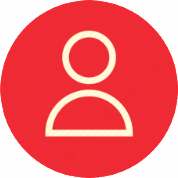 ЭТАПЫ И СРОКИ ПРОХОЖДЕНИЯ
БУДУТ В ЛИЧНОМ КАБИНЕТЕ
Карта свободных мощностей
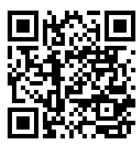 СПРАВОЧНЫЕ ТЕЛЕФОНЫ ПО ВОПРОСАМ ТЕХНОЛОГИЧЕСКОГО ПРИСОЕДИНЕНИЯ:  ГКУ МО «АРКИ» - 8 (498) 602‑28-12, 8 (498) 602‑28-47, 
АО «МОСОБЛГАЗ» - 8 (800) 200-24-09, АО «МОСОБЛЭНЕРГО» - 8 (495) 99-500-99, ПАО «РОССЕТИ МОСКОВСКИЙ РЕГИОН» - 8 (800) 700-40-70.
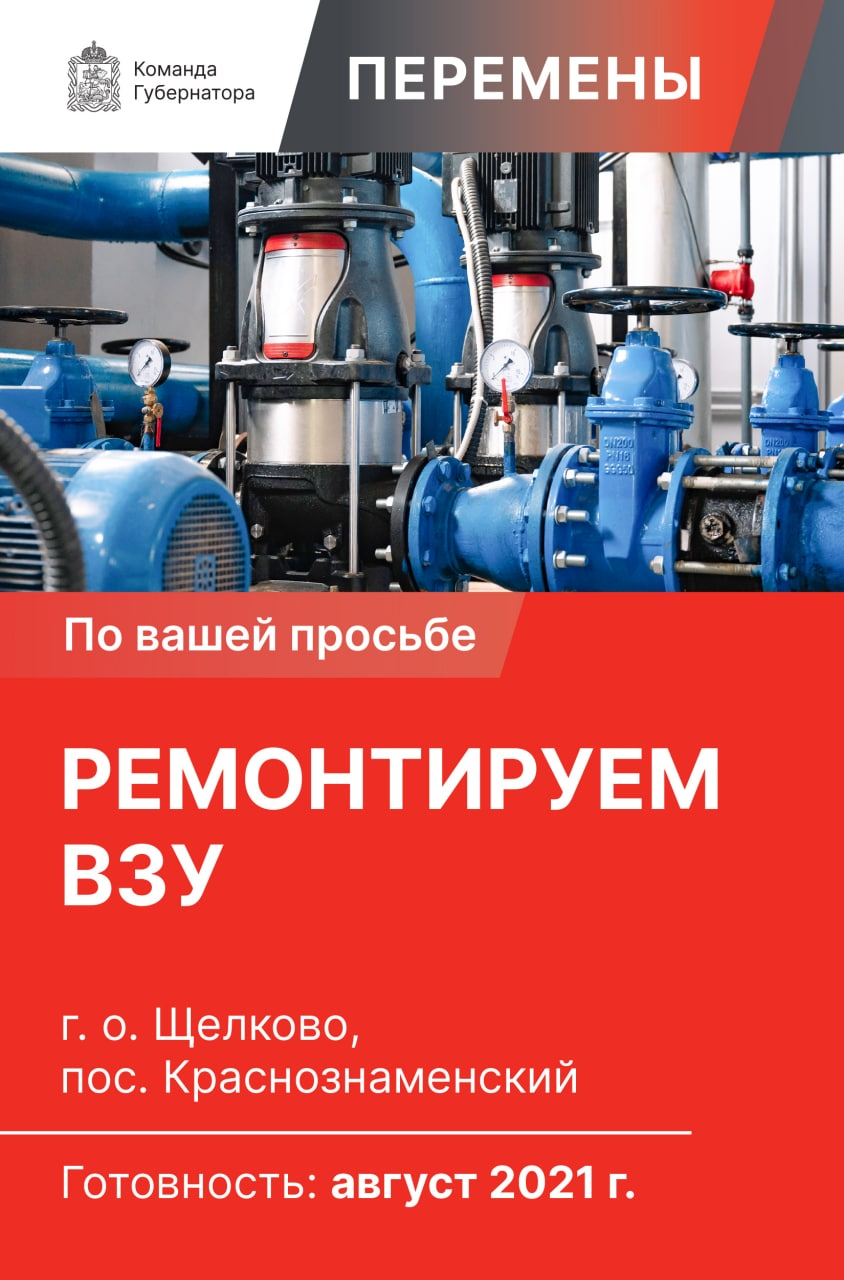